Exposition de photographies sur le Chili (ARC-C AFF DIV 0304)
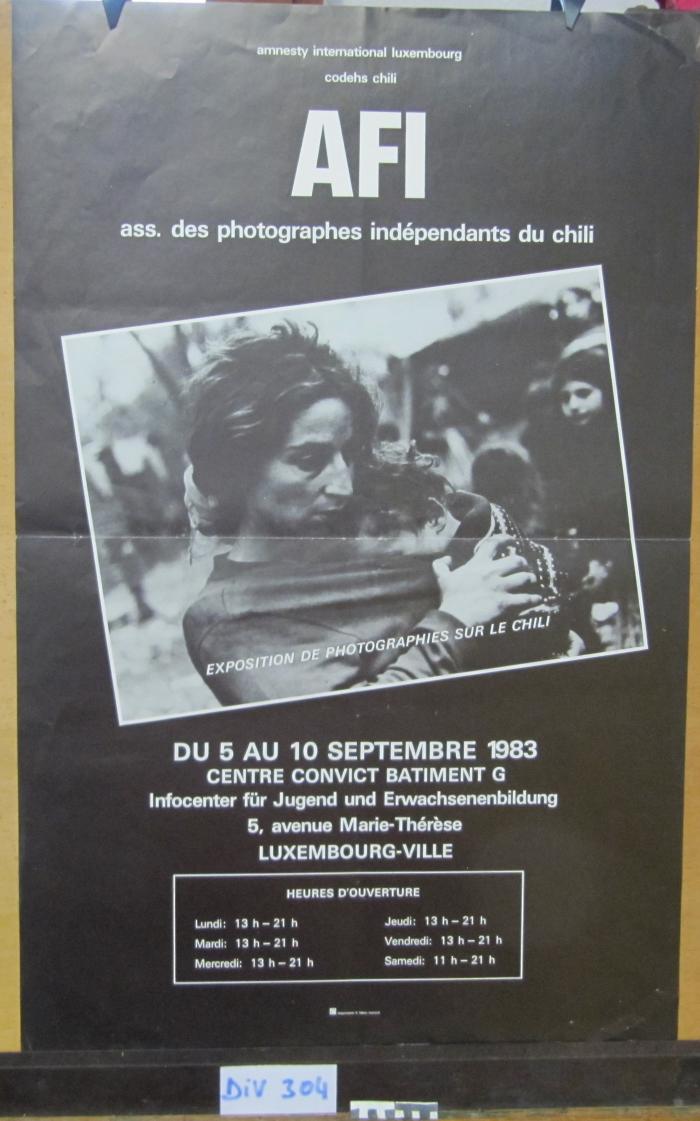